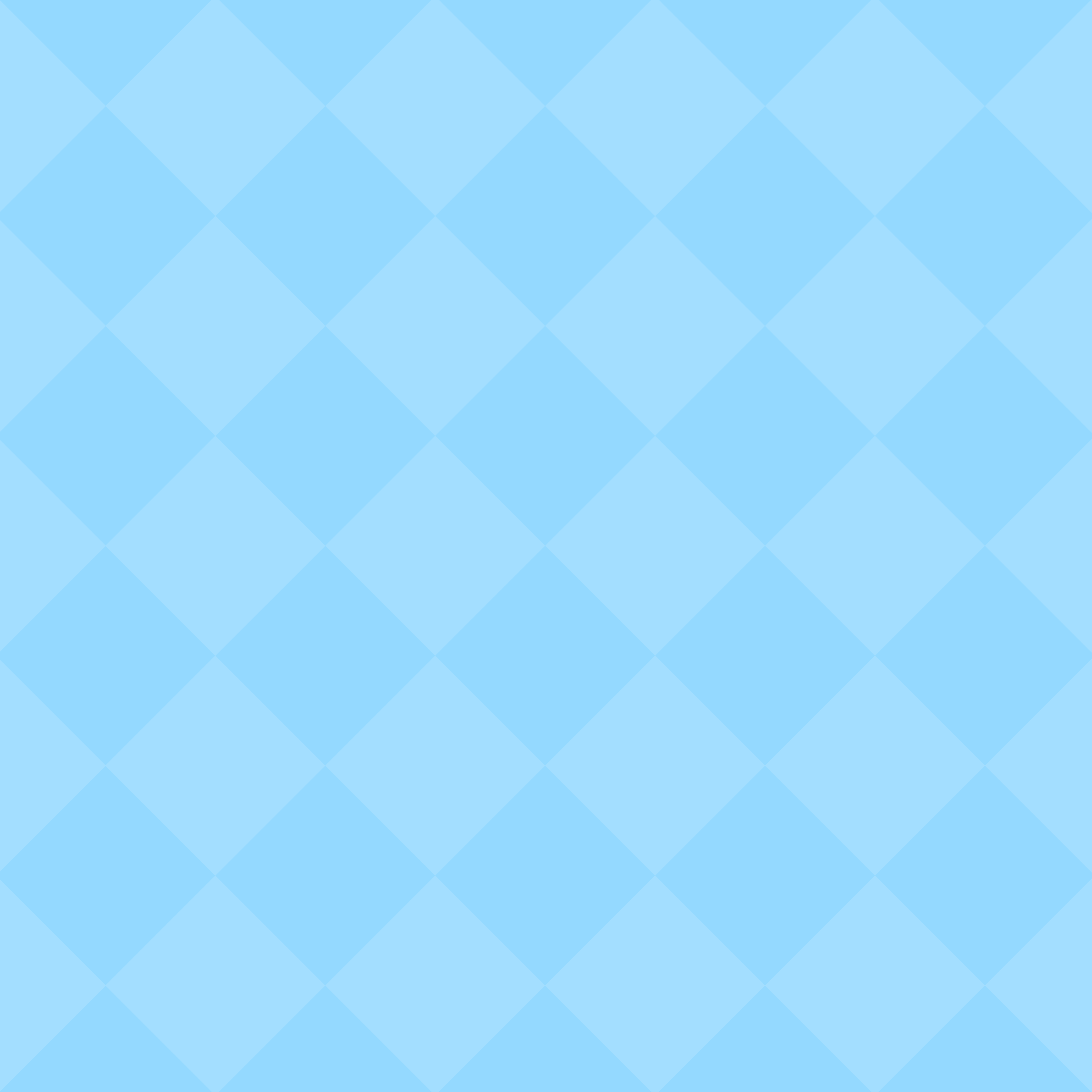 Memory Game in PowerPoint
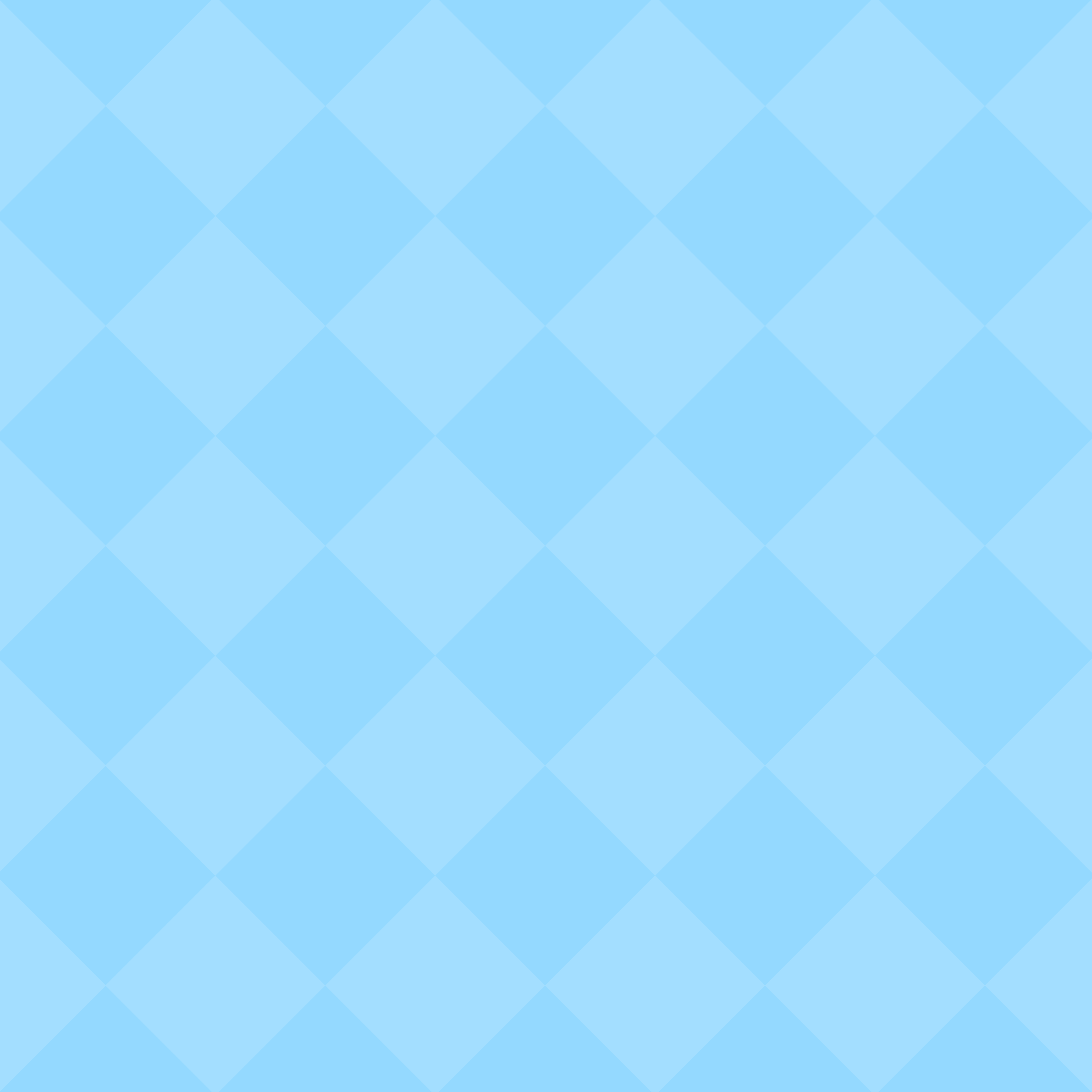 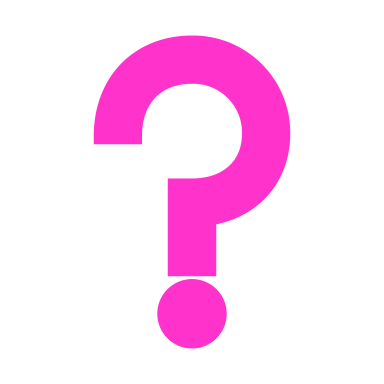 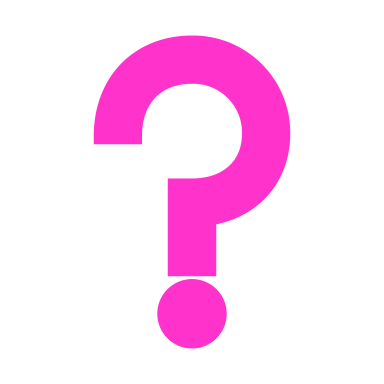 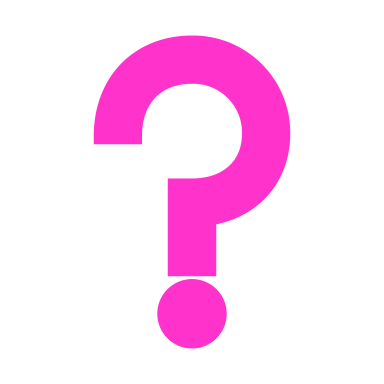 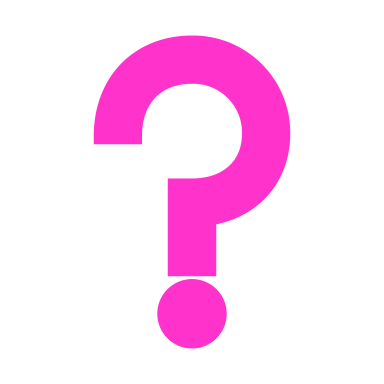 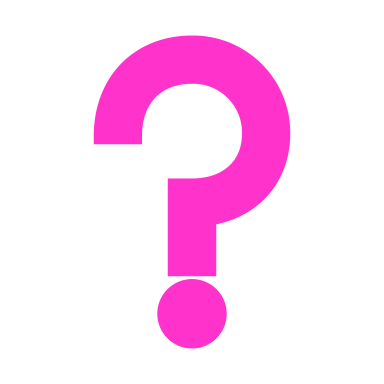 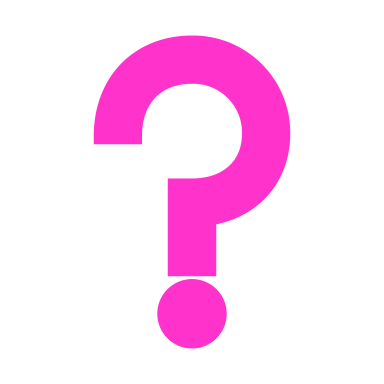 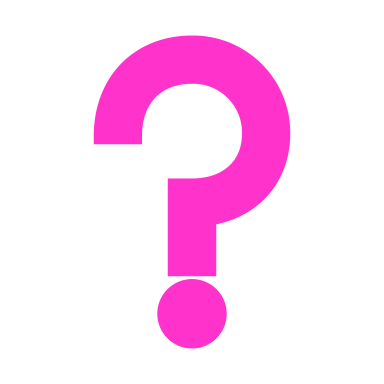 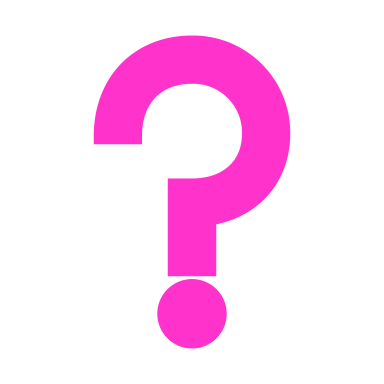 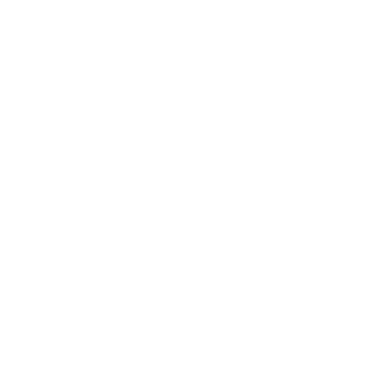 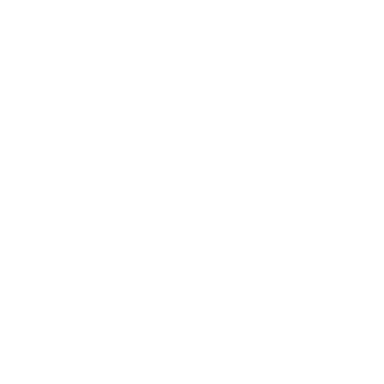 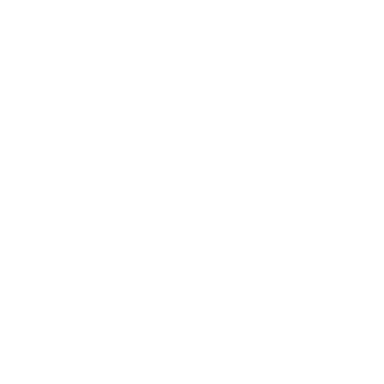 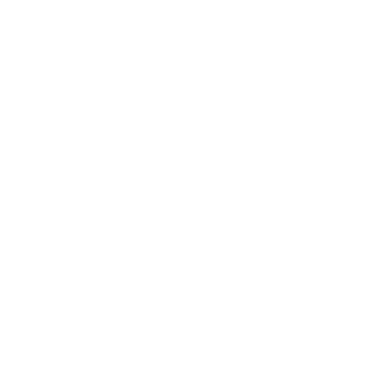 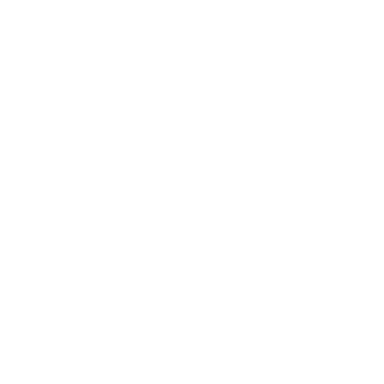 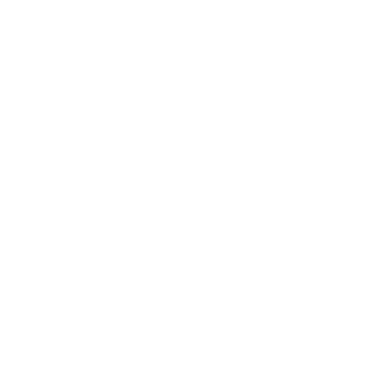 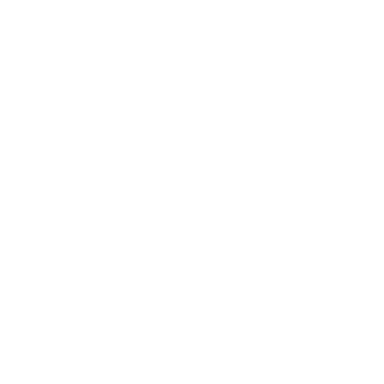 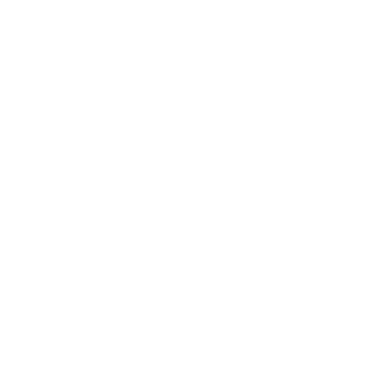 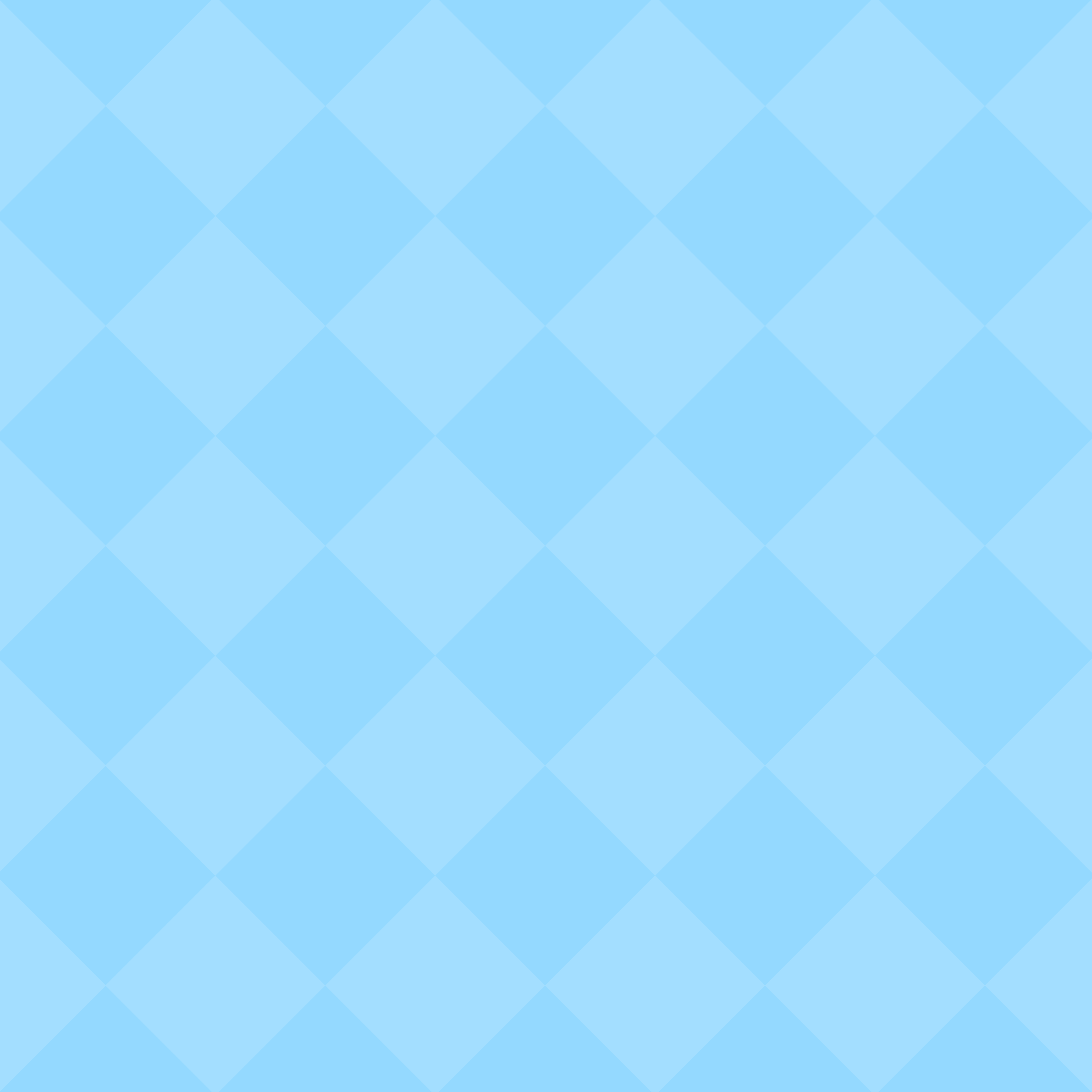 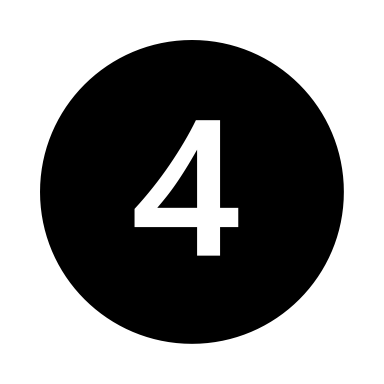 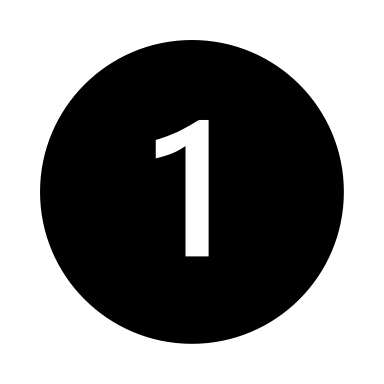 Overlay rounded rectangles on top of each with question marks
Insert rounded rectangles
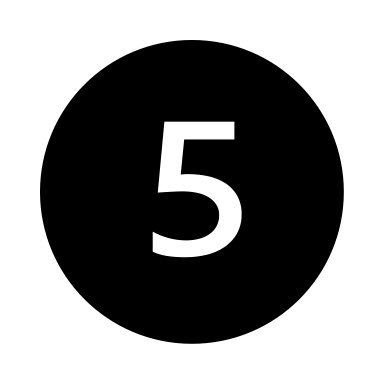 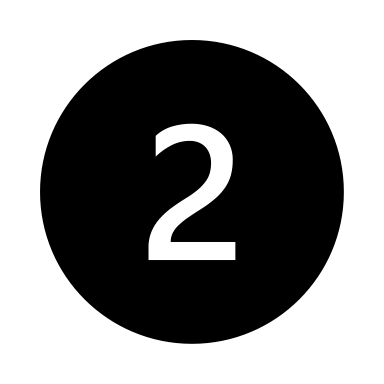 Group the question marks to their rounded rectangle
Overlay icons on top using PowerPoint icons
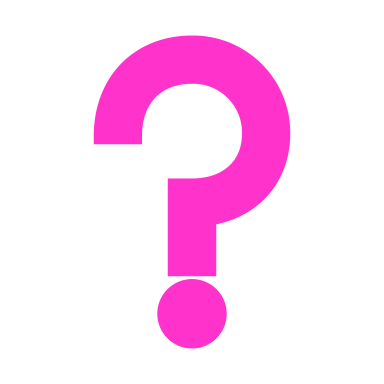 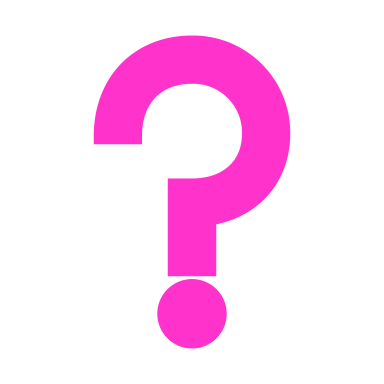 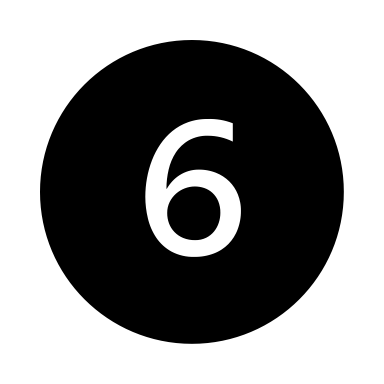 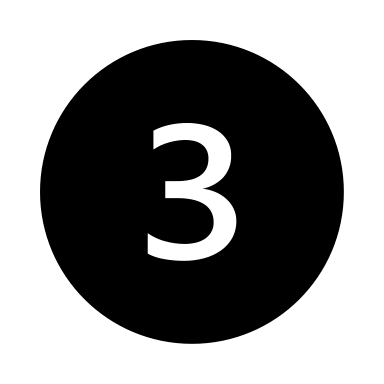 Convert them to Draggable Objects!
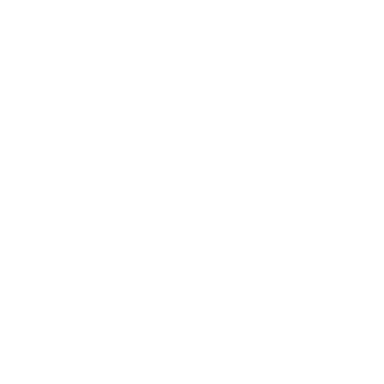 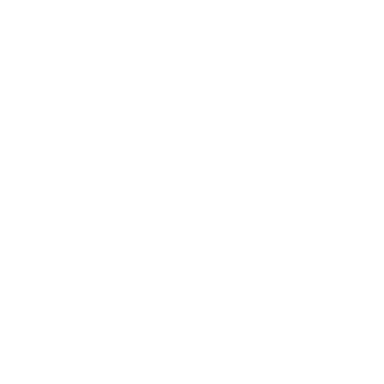 Ensure that each icon are present twice
+
=
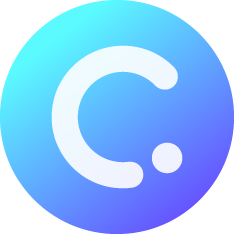 Template created by ClassPoint
Connect with Us
Facebook
YouTube
Twitter
Pinterest
Instagram
TikTok
Sign up for free to get ClassPoint here
LinkedIn
support@inknoe.com